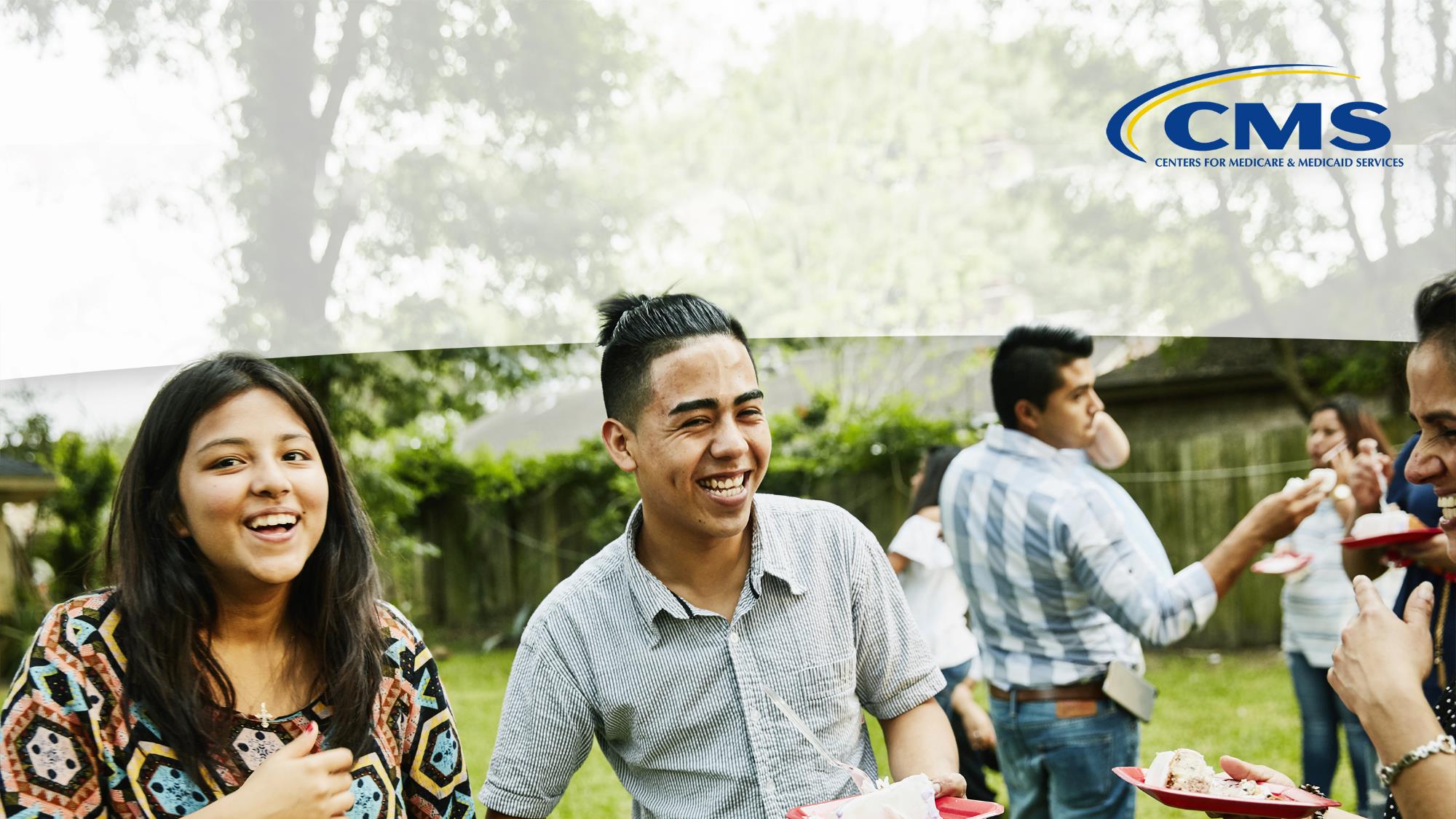 2022 MERIT DemonstrationandFrom PROMs to PRO-PMsDeveloping Patient-Reported Outcome Performance Measures (PRO-PMs)
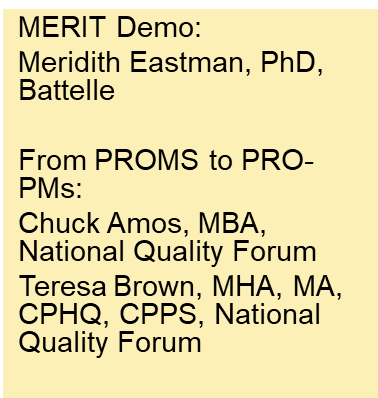 MMS Info Session Goals
Part of a larger effort to engage stakeholders and the public in quality measure development.
Additional activities the MMS team leads:
Annual public webinars on high-priority CMS topics
Outreach via our stakeholder listserv and 
   the CMS MMS listserv
MMS website updates and maintenance
Development and promotion of emerging
   tools and resources
MACRA-specific education and outreach
1
2/21/2022
Want to Ask a Question? Webex Q&A Panel
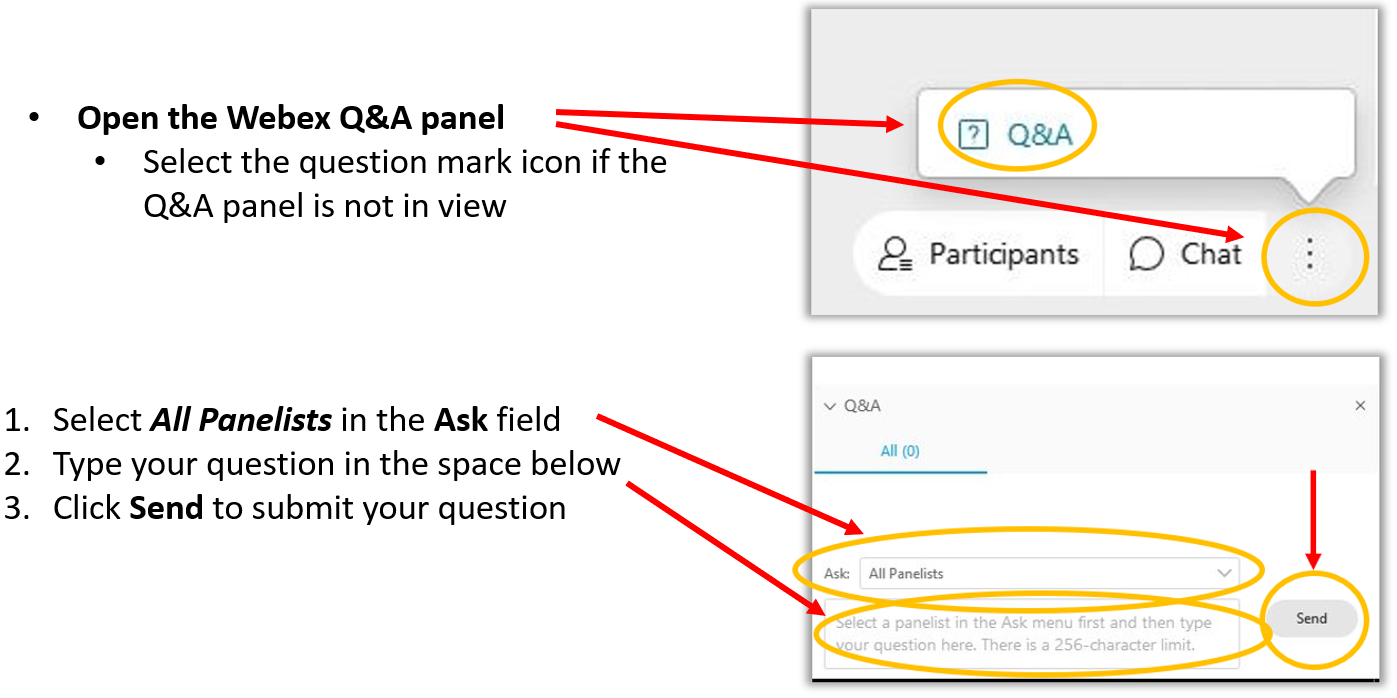 2
2/21/2022
Agenda
Overview and demonstration of CMS MERIT
Presentation on NQF Report, “Building a Roadmap From Patient-Reported Outcome Measures to Patient-Reported Outcome Performance Measures”
3
2/21/2022
CMS MERIT Overview
What is CMS MERIT?
CMS MERIT Features
CMS MERIT Demonstration
Logging into MERIT
Submitting a measure from a previous measure (new for 2022!)
Other functions
Changing information you saved (prior to submission)
Adding or deleting an attachment (prior to submission)
Viewing the information you submitted
Exporting/printing a copy of your submission
Changing the information you submitted
Adding a co-submitter (new for 2022!)
Help Resources
What is CMS MERIT?
The Centers for Medicare & Medicaid Services (CMS) MUC Entry/Review Information Tool (CMS MERIT) is the tool for measure developers to submit their clinical quality measures for consideration by CMS. 

CMS MERIT is also used for facilitating searches of measures from the current and previous years and structuring the workflow for CMS review of measures submitted to the MUC List.
CMS MERIT Features
CMS MERIT offers several features that will improve the MUC List entry and review process, including:
Automatic check of completeness for required measure information;
Ability to save partial information and log back in at a later time to finish the submission;
Ability to track submissions through the review process; and
Easy-to-navigate interface.

Required Fields are marked with an *
Information in the mandatory fields will be used to enhance CMS and the Measure Application Partnership’s (MAP) assessment of measures.
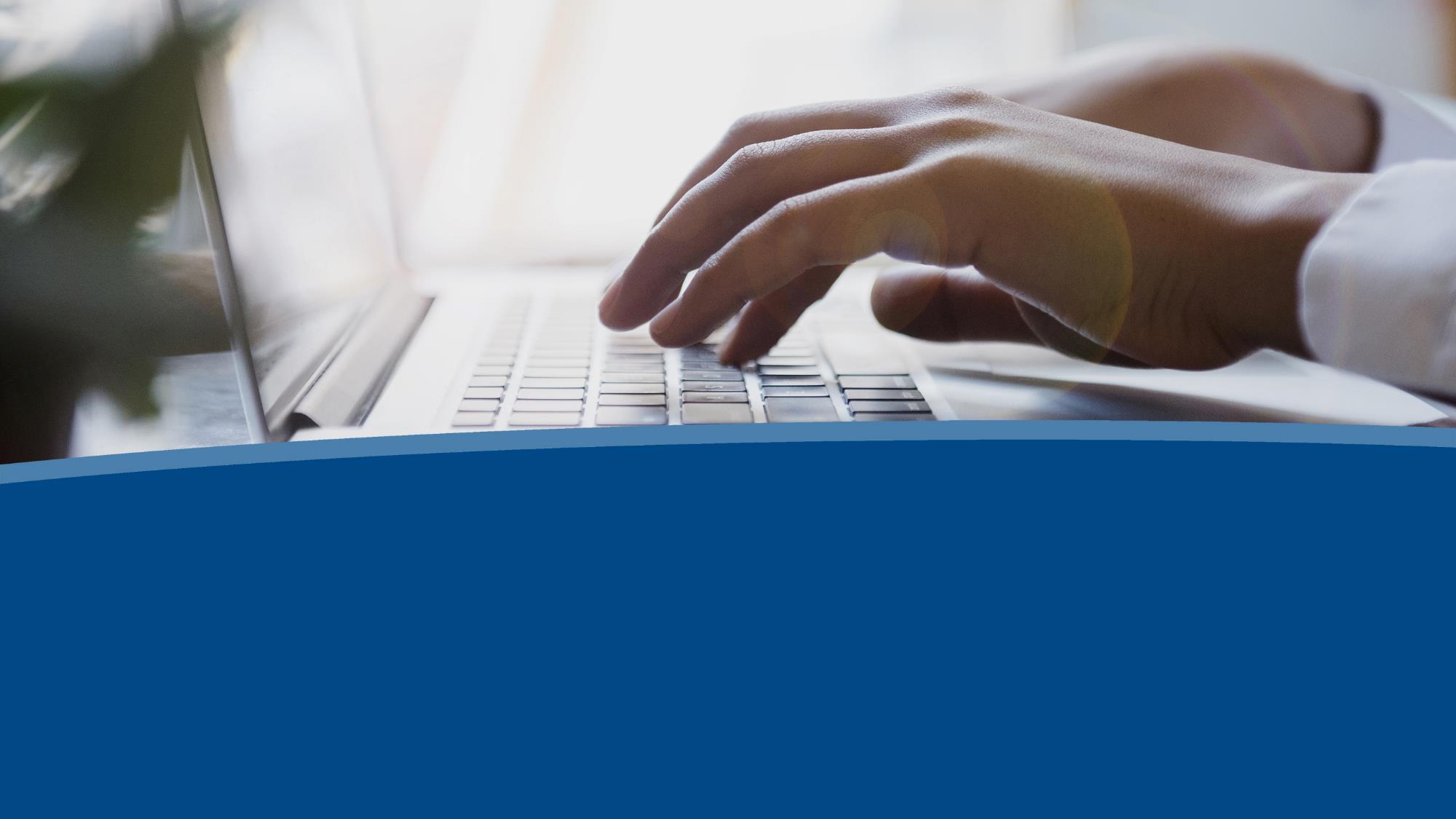 CMS MERIT Demonstration
Navigate to https://cmsmerit.cms.gov/ for demonstration
Help Resources
Quick Start Guide available for download on CMS MERIT log in page

Contact MMSsupport@battelle.org for:
Questions about MUC List requirements
CMS MERIT technical issues
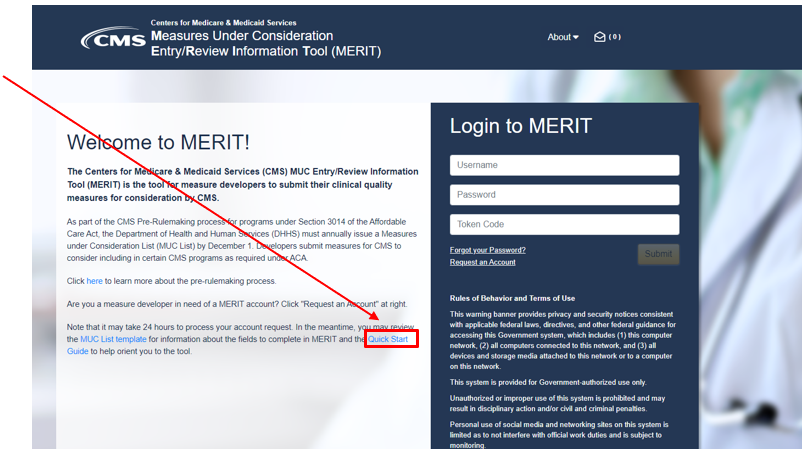 Measures Management System Information Session
Building a Roadmap From Patient-Reported Outcome Measures to Patient-Reported Outcome Performance Measures
February 23, 2022
http://www.qualityforum.org
9
The National Quality Forum: A Unique Role
History: Established in 1999, NQF is a nonprofit, nonpartisan, membership-based organization. 
Consensus-Based Entity (CBE): NQF brings together public and private sector stakeholders to reach consensus on healthcare performance measurement. The goal is to make healthcare in the U.S. better, safer, and more affordable. 
For more than 20 years, National Quality Forum and our members have been at the forefront of advancing healthcare quality while tackling the healthcare system’s most urgent needs.
10
OUR MISSION
The trusted voice driving measurable health improvements
11
OUR VISION
Every person experiences high value care and optimal health outcomes
12
OUR VALUES
Collaboration 
Leadership 
Passion  
Excellence 
Integrity
13
Background
14
Background: Terminology
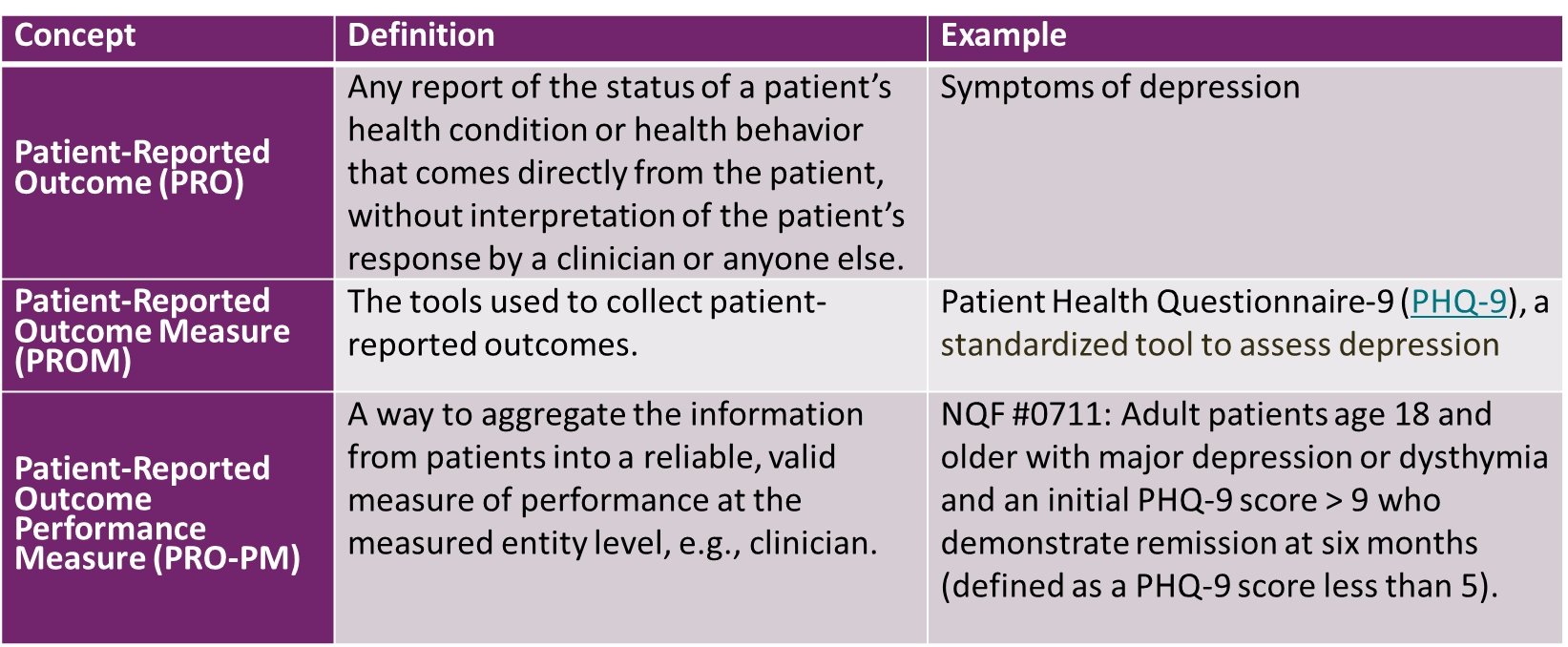 CMS. Supplemental Materials to MMS Blueprint: Patient Reported Outcome Measures.; 2021:6. https://www.cms.gov/files/document/blueprint-patient-reported-outcome-measures.pdf.
15
Background: NQF/CMS PRO Collaborations
2012: Two NQF-commissioned papers, one on methodological issues in PRO-PMs and one on PRO-PMs for healthcare accountable entities
2013: Final report, Patient Reported Outcomes (PROs) in Performance Measurement, from NQF Technical Expert Panel (TEP); articulates guiding principles and a detailed pathway of taking a PRO to a PRO-PM, steering toward a person-centered approach
2019: Final report, PROs: Best Practices on Selection and Data Collection, from NQF TEP; focuses on selecting and using PROs and PROMs in clinical settings
2020-2022: Building a Roadmap From PROMs to PRO-PMs (project page for current initiative)
16
Building a Roadmap From PROMs to PRO-PMs
17
Building a Roadmap: Purpose
There is currently a gap between hundreds of existing PROMs and only a few dozen PROM-based PRO-PMs. This project will provide guidance to developing PROM-based PRO-PMs for use in CMS accountability programs by identifying key attributes of high-quality PROMs and creating guidance on utilizing these PROMs to develop fully tested digital PRO-PMs.
As of today, measures with current NQF endorsement include:
More than 200 process measures
Nearly 150 outcome measures
Only 28 PRO-PMs
18
Building a Roadmap: Overview
Convened Technical Expert Panel (TEP) of multistakeholder experts to guide the development of three reports throughout 2021:
Environmental Scan Report: current-state of high-quality PROMs and digital PRO-PMs
Interim Report: attributes of PROMs suitable for use in high quality digital PRO-PMs
Technical Guidance: a roadmap for developing fully tested digital PRO-PMs that are suitable for use in CMS Value-Based Purchasing (VBP) programs and Alternative Payment Models
19
Building a Roadmap: TEP Members
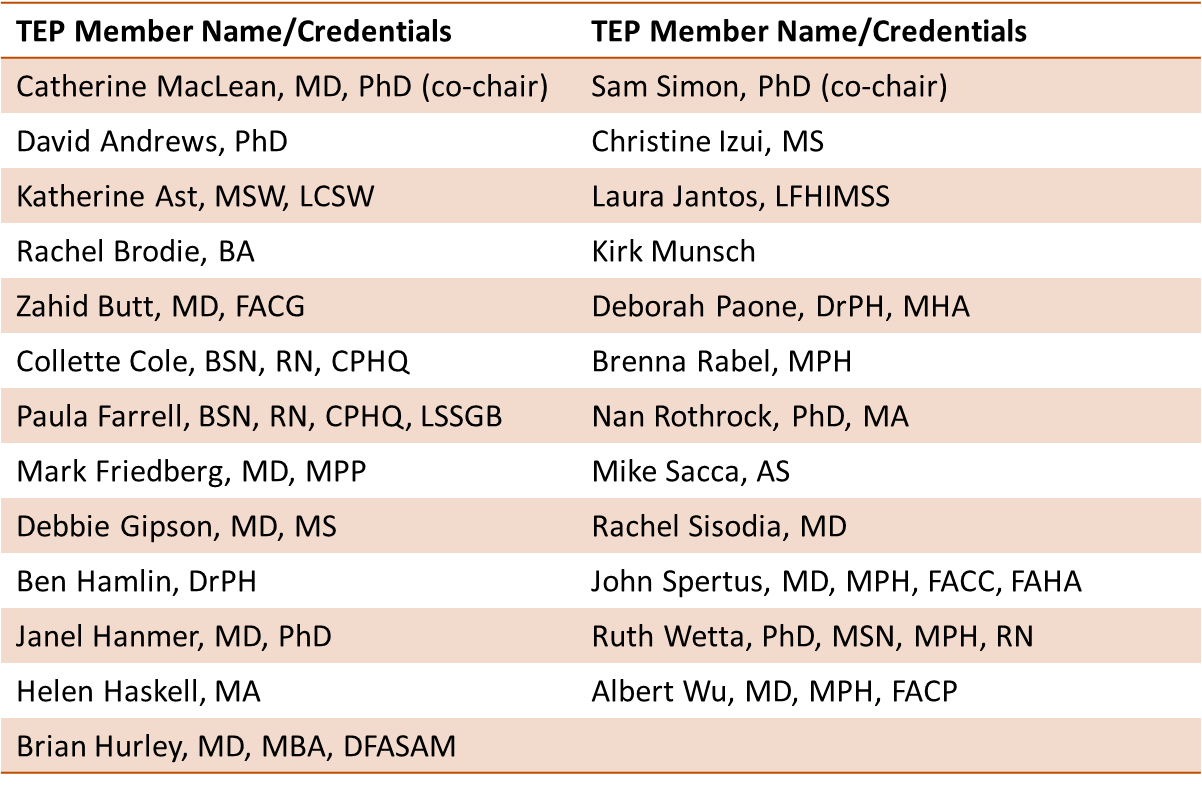 20
Interim Report: Attributes of High Quality PROMs
21
Interim Report: Goals
Help measure developers understand what defines a high quality PROM for use in performance measures and what attributes of a high quality PROM are most conducive to the development of a digital PRO-PM that is appropriate for regulatory purposes
The Building a Roadmap initiative does not recommend any PROM, nor does it identify any specific PROM as being “high quality”; NQF does not currently endorse, recommend, rank, or prioritize PROMs
The Interim Report is available on the NQF website
22
Interim Report: Attributes of PROMs for High Quality PRO-PMs
Covers desired PROs from patient and/or caregiver perspective
Outcome measured in PROM is result of care for which relevant clinical quality is being measured
Interpretable scores, defined and actionable cut points or targets, and anchors and/or defined meaningful change
Clear conceptual and measurement models
Psychometric soundness: 
Reliability
Validity
Responsiveness
23
Interim Report: Attributes (cont.)
Usability/Feasibility of use: 
Low burden (e.g., length, time/effort to complete) and feasibility
Fits with standard of care and related workflows (e.g., actionable; incorporated and discussed at point of care)
Cultural appropriateness, language, and translations with culturally appropriate items
Availability of standardized clinical terminology and codes
Guidance on standardized data collection (including modes and methods)
24
Interim Report: Priority Domains for High Impact PRO-PMs
Prioritized Domains:
Health-Related Quality of Life
Functional Status
Symptoms and Symptom Burden

Rationale:
Representation in NQF-endorsed PRO-PMs
Direct assessment of healthcare entity performance
Healthcare entity access to underlying data
25
Interim Report: Expansion on Past Attributes
The TEP agreed the eight attributes identified in NQF’s 2012 “Methodological Issues” report remain significant, and provided additional explanations and supporting information related to these attributes
The TEP identified additional attributes that have emerged during the past decade as important criteria when selecting PROMs for use with digital PRO-PMs, including the attribute “Availability of Standardized Clinical Terminology and Codes”
Cella D, Hahn EA, Jensen SE, et al. Methodological issues in the selection, administration and use of patient-reported outcomes In performance measurement in health care settings. September 2012. http://www.qualityforum.org/WorkArea/linkit.aspx?LinkIdentifier=id&ItemID=72156
26
Interim Report: Attribute Grid
The Interim Report presents the attributes in a format that allows measure developers to directly compare and contrast different PROMs to assess suitability for use in digital PRO-PMs
Two Use Cases were prepared by the TEP, using the Patient Health Questionnaire-9 (PHQ-9) and the Kansas City Cardiomyopathy Questionnaire (KCCQ)
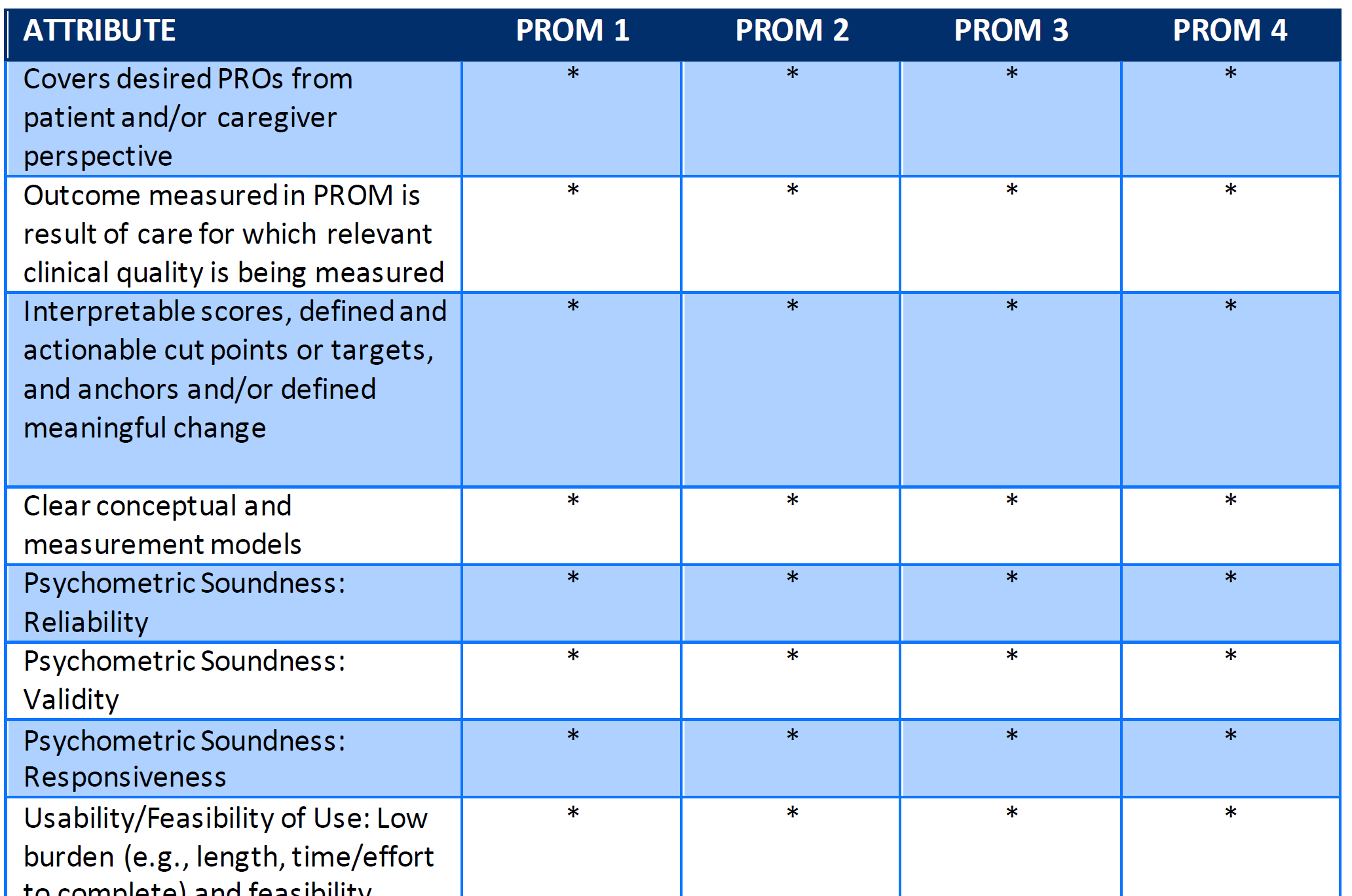 27
The Roadmap From PROMs to PRO-PMs
28
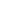 The Roadmap: Goals
Provide guidance on developing digital PRO-PMs, from the identification of a measure concept and the establishment of a stakeholder advisory group to the preparation for submission for NQF endorsement
Be meaningful to novice and advanced measure developers alike
Present recommendations in a way that allows for flexible development approaches
The Technical Guidance Report is available on the NQF website
29
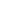 The Roadmap: Relationships Between PROMs and PRO-PMs
Most NQF-endorsed PRO-PMs utilize data from a single PROM
Allows measure developers to select one PROM that is well suited to performance measurement
Enables specification of the PRO-PM based on the PROM’s data structure, scoring, and cut points (potentially simplifies development)
Provides for potentially less burdensome maintenance of the PRO-PM
Requires clinical settings to use a specific PROM regardless of its suitability for the population
There is growing interest in PRO-PMs that utilize data from several different PROMs
Enables clinical settings to choose the best PROM for the population
Provides flexibility to use data from multiple PROMs that measure different domains (e.g., health-related quality of life and functional status)
Requires crosswalks to ensure consistency
30
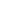 The Roadmap: Stages and Tasks
The Roadmap is organized into four stages 
Stage 1: Definition of Measurement Goals
Stage 2: Exploration and Assessment of PROMs
Stage 3: Development and Testing of the PRO-PM
Stage 4: Finalization and Implementation of the PRO-PM
A series of 16 tasks occur within the four stages
Tasks can move across stages, depending on:
Specific needs of the PRO-PM 
Preferences of the development team
Policies of the organization
31
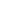 The Roadmap: Stages and Tasks (Visualization)
32
Year Two Work on The Roadmap
33
Year Two: Goals
The second year of Building a Roadmap From PROMs to PRO-PMs will revisit and update the first year’s work with additional information on:
Digital quality measures (dQMs) and digital PRO-PMs
Mode of PROM administration
Expanded definitions
Other information to be determined
Up to nine measure developer reviewers will be invited to suggest improvement opportunities to the Roadmap
34
Year Two: TEP Meetings
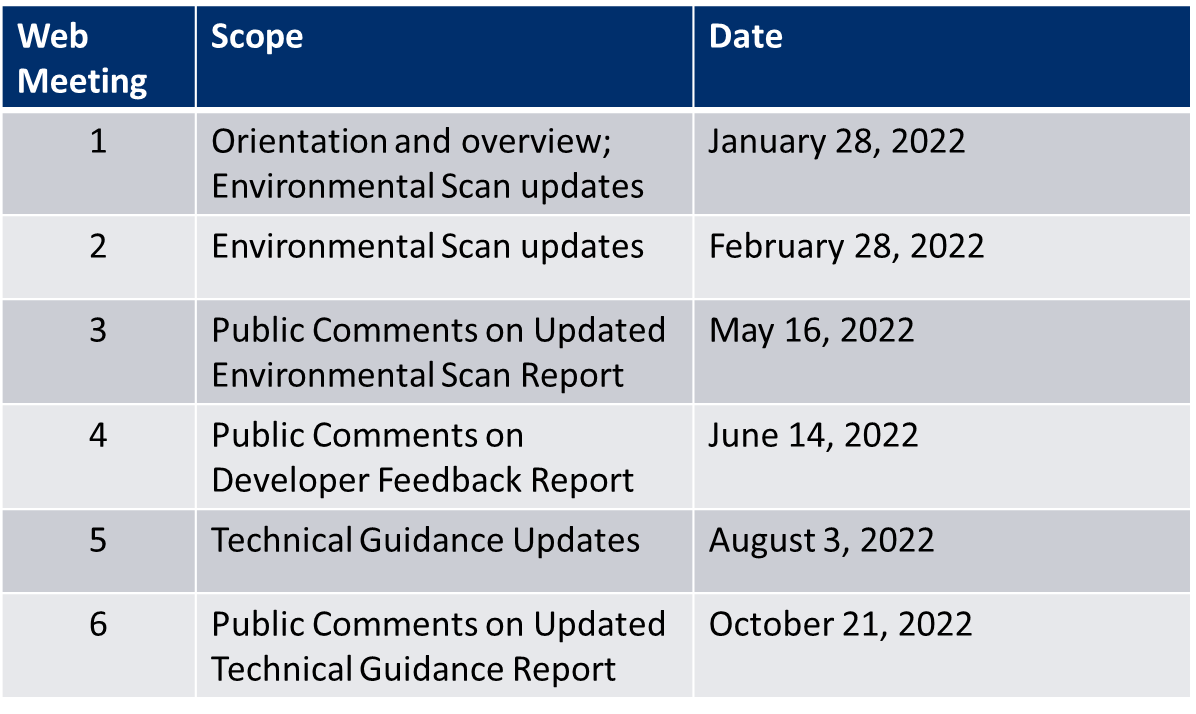 35
Year Two: Key Deliverables
Updated Environmental Scan Report: current-state of high-quality PROMs and digital PRO-PMs for CMS regulatory purposes; primary focus for updates will be the current-state of digital measurement
Developer Feedback Report: discussion of user experience with the Technical Guidance and suggestions for new topics to be included in an updated version of the guidance
Update Technical Guidance: revised version of the Technical Guidance Report, or Roadmap; key changes will be based on recommendations from measure developers and expanded information on digital measure development
36
Questions?
37
Contact Information
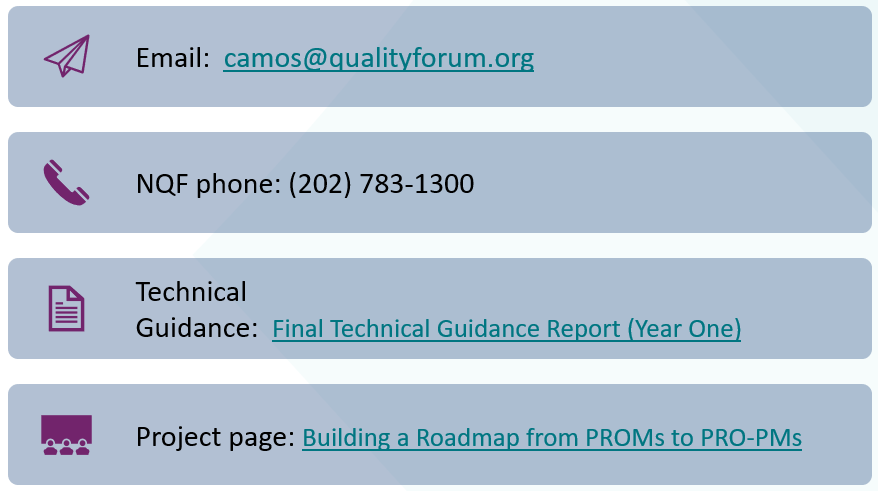 38
THANK YOU.
NATIONAL QUALITY FORUM
http://www.qualityforum.org
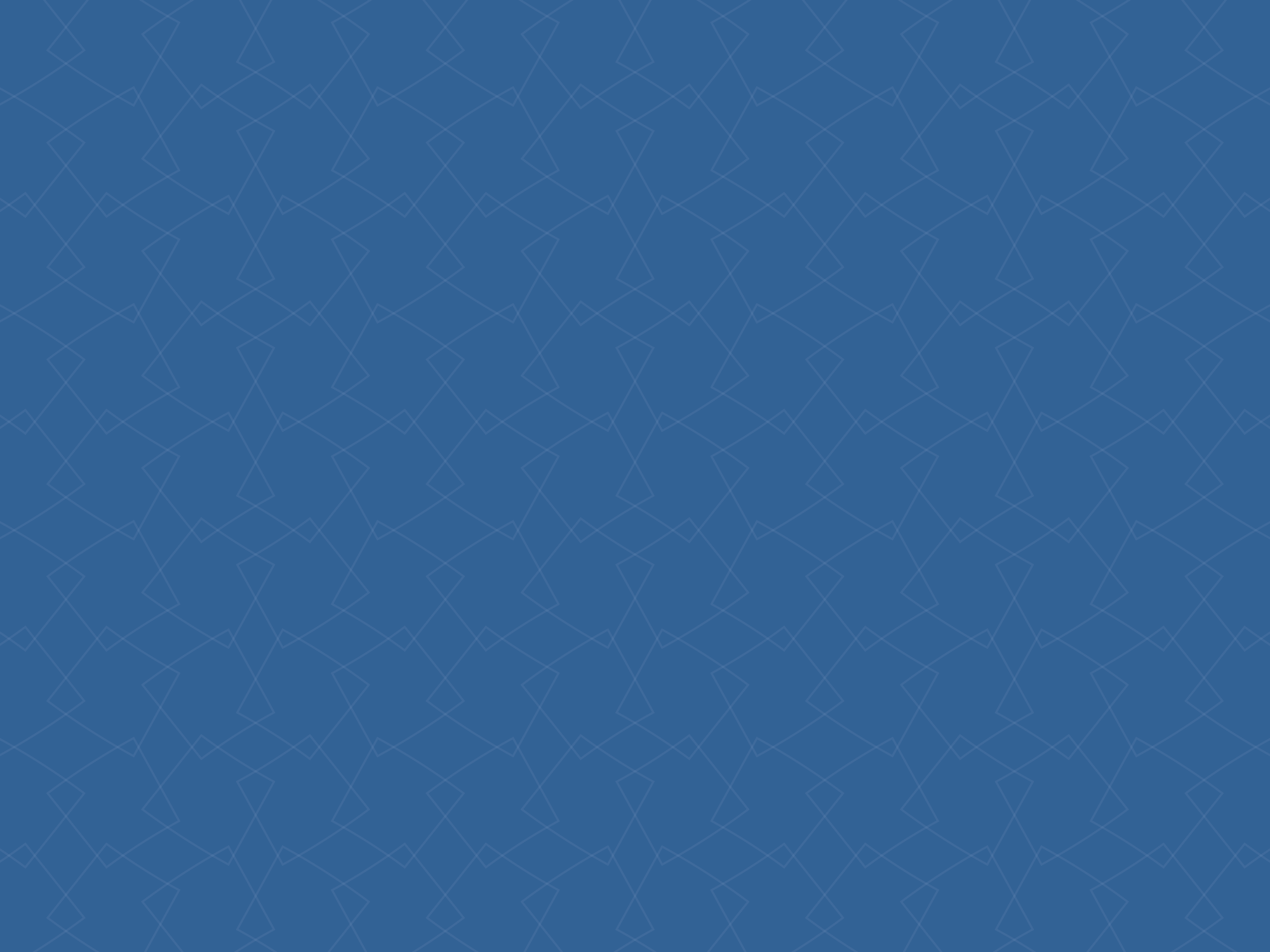 39
Discussion Questions
40
2/21/2022
Announcements
In case you missed it:
“Tackling the Complexities Associated with Diagnostic Performance Measurement” https://www.youtube.com/watch?v=JkILFf4QINg&list=PLaV7m2-zFKphUtJHX-mLzNWCMj630UdeF&index=20 
Upcoming 
March 30th from 2:00 – 3:00 pm ET learn about CMIT 2.0!
41
2/21/2022
Final Slide with Battelle & CMS Contact Information
CMS
Kim Rawlings (CMS COR)
Contact: Kimberly.Rawlings@cms.hhs.gov
Battelle
Kate Buchanan (MMS Information Session Lead) 
Contact: BuchananK@battelle.org 
Feedback: MMSSupport@battelle.org
42
2/21/2022